Super goal 1
Unit 1
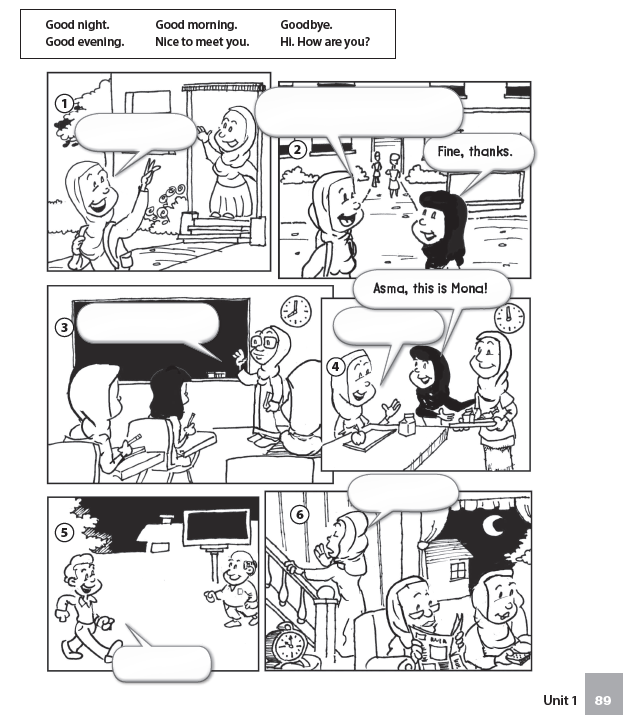 Hi , how are you ?
Goodbye
Good morning
Nice to meet you
Good night
Good evening
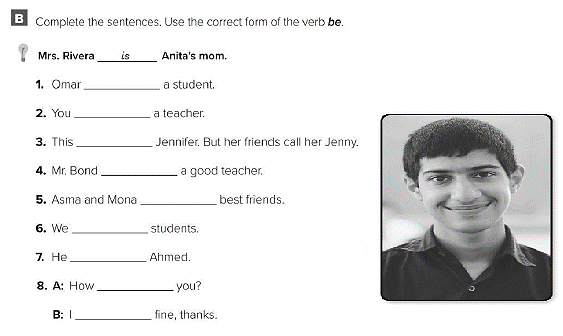 is
are
is
is
are
are
is
are
am
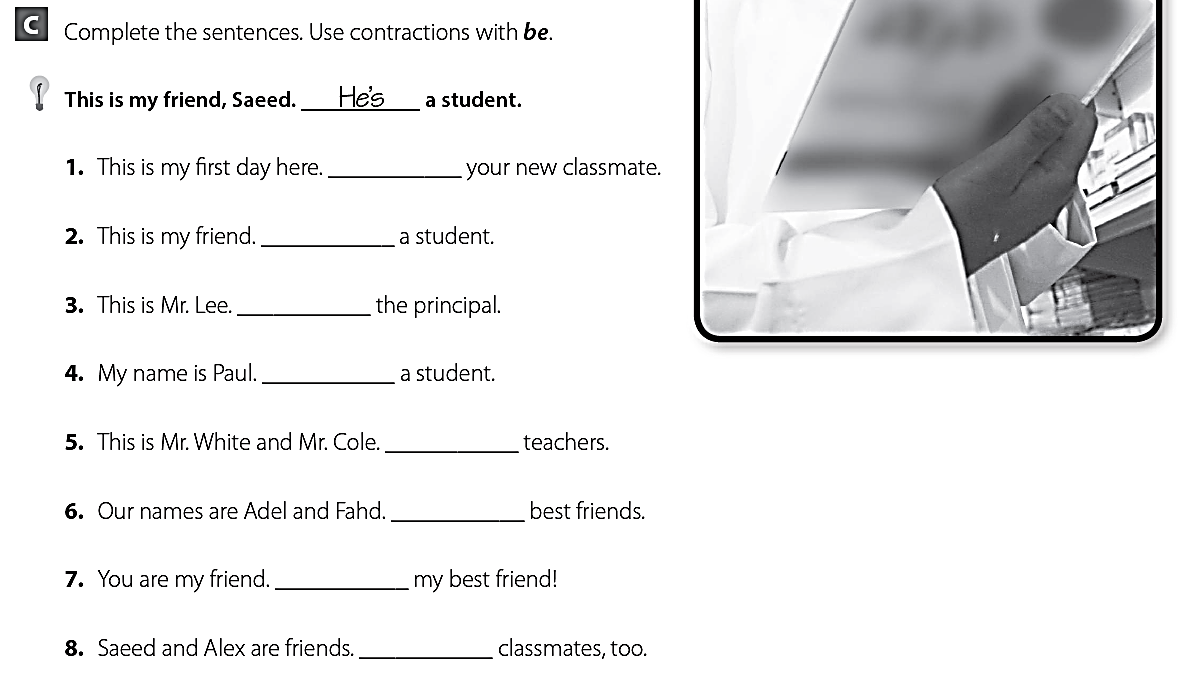 I’m
He’s
He’s
I’m
They’re
We’re
You’re
They’re
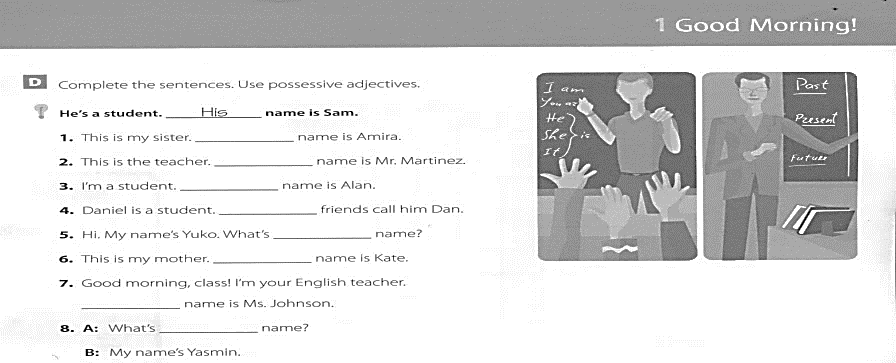 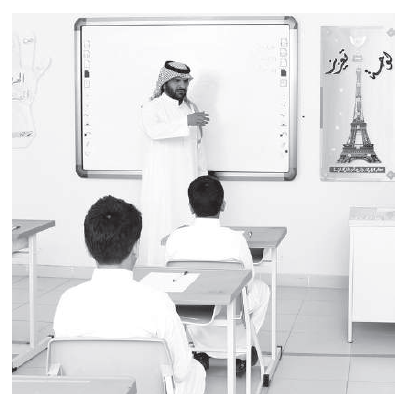 Her
His
My
His
Your
Her
My
Your
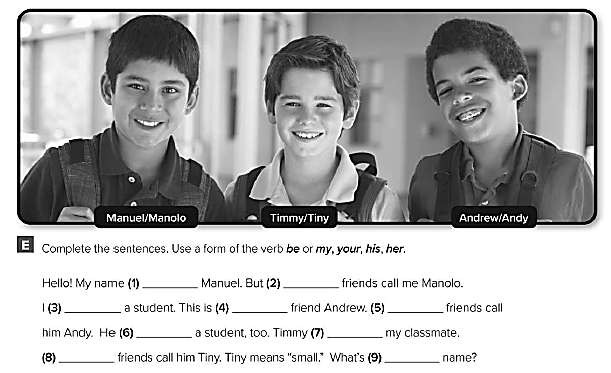 is
my
my
am
His
is
is
His
your
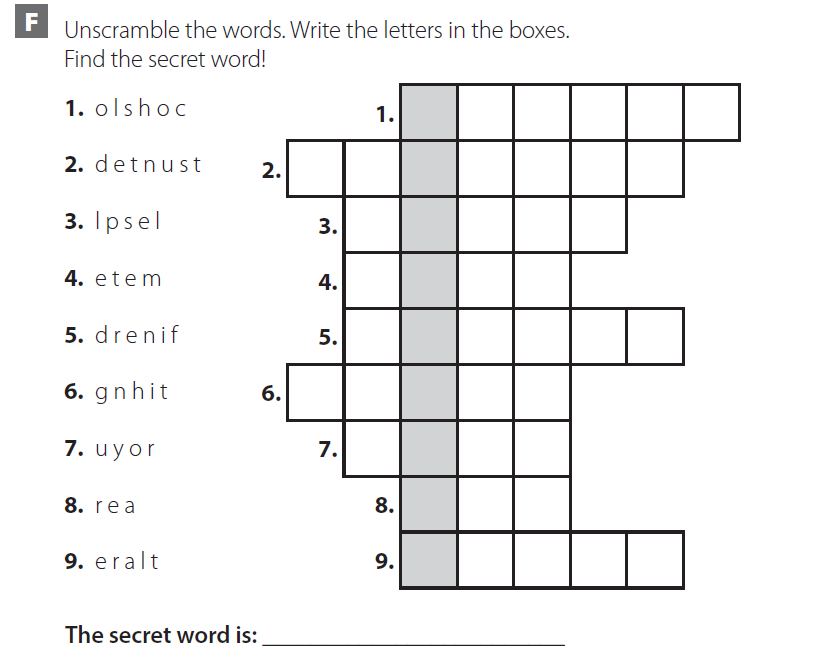 S     c    h   o   o    l
S    t     u   d   e    n    t
S    p    e    l    l
M   e   e    t
F    r    i     e    n   d
N    i    g    h    t
Y    o   u    r
e    a    r
L    a   t     e
Super goal
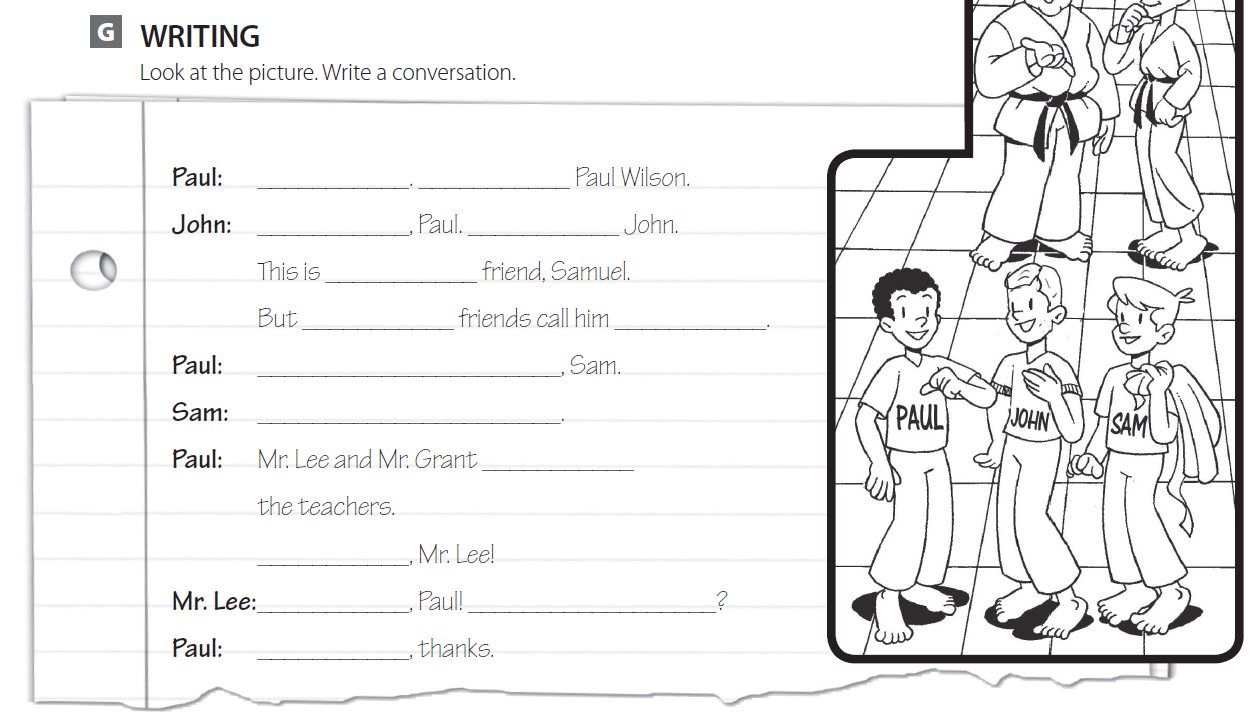 Hello    my name
Hi                    I’m
my
his                              Sam
Nice to meet you
Nice to meet you too
are
Good morning
Good morning / How are you
I’m fine
See you later 
Take care 

Teacher :
Badr Sayid Al-Shehri
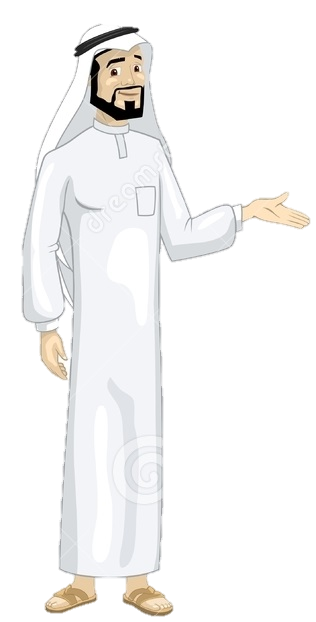